Zwei-Personen-Spiele und Künstliche Intelligenz
Ralf Möller
Institut für Informationssysteme
Zentrale Datenverarbeitungsabstraktion der KI: Agent
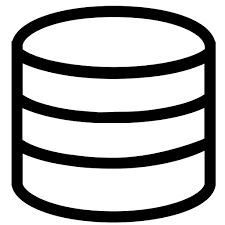 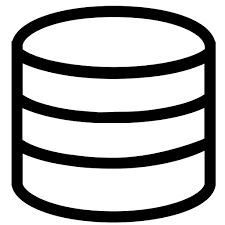 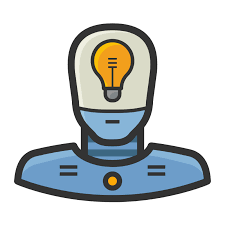 Agent kommt von agieren
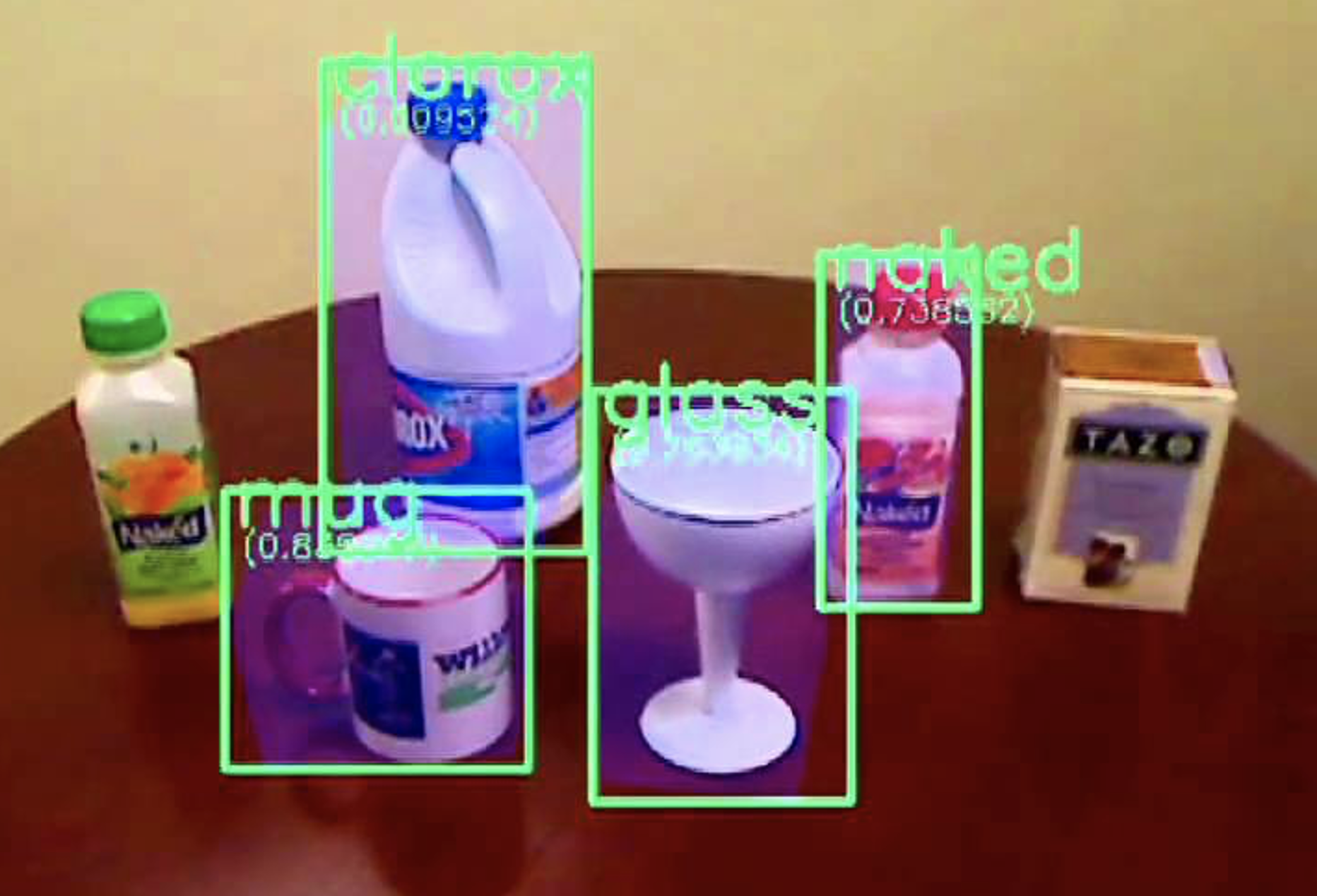 Abbildung von Perzeptenauf Zustand der Umgebung(hängt von Zielen Z ab)
Perzepte
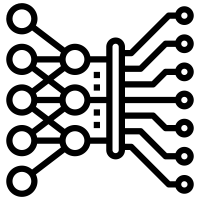 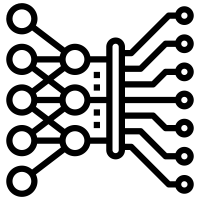 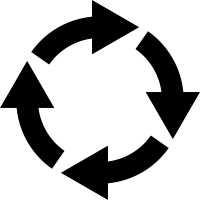 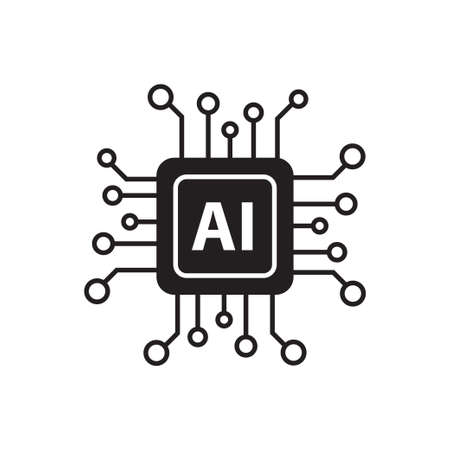 Ziele Z
Modelle MPerzept-
historie H
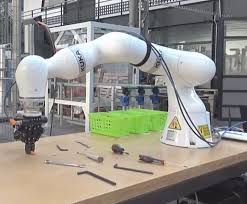 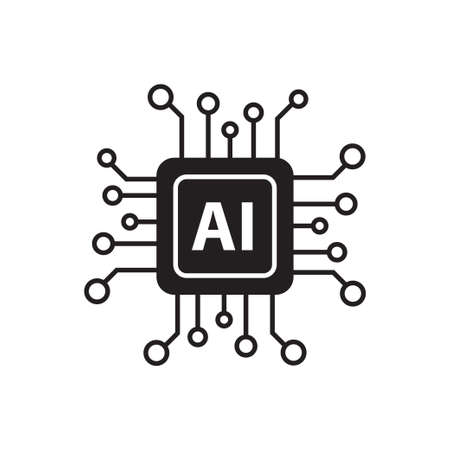 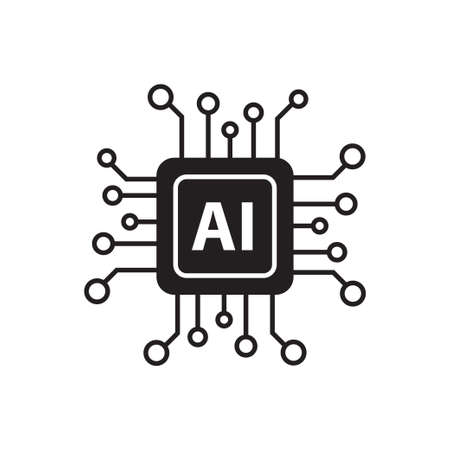 Aktion
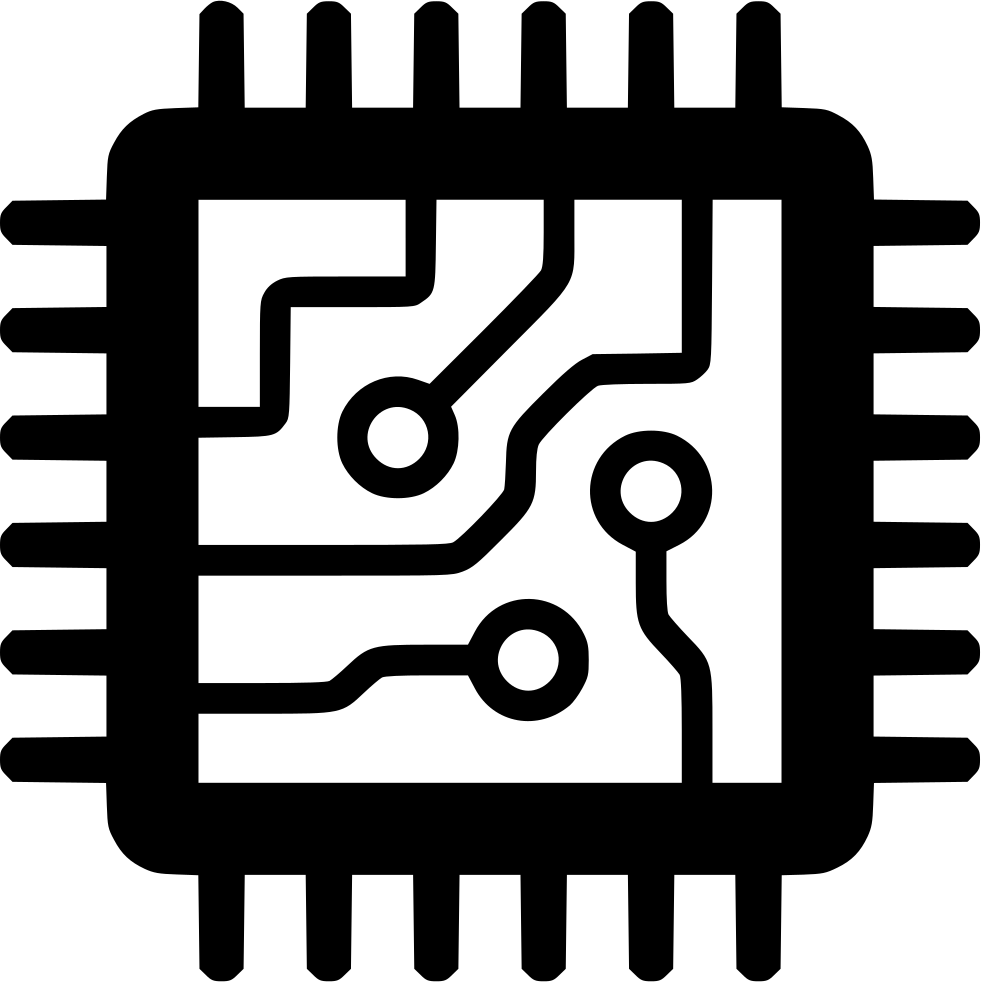 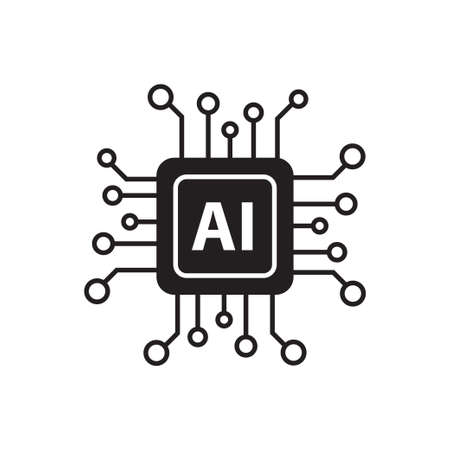 Was ist die beste Folge von Aktionen,um Ziel Z zu erreichen?
Handlungsstrategie
Gebe erste Aktion zur Ausführung zurück
2
Das will die IndustrieDarauf basiert derKI-Hype: KI-Methoden
Engineering: AI Injection
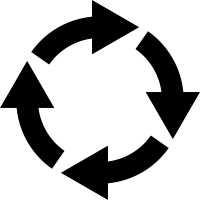 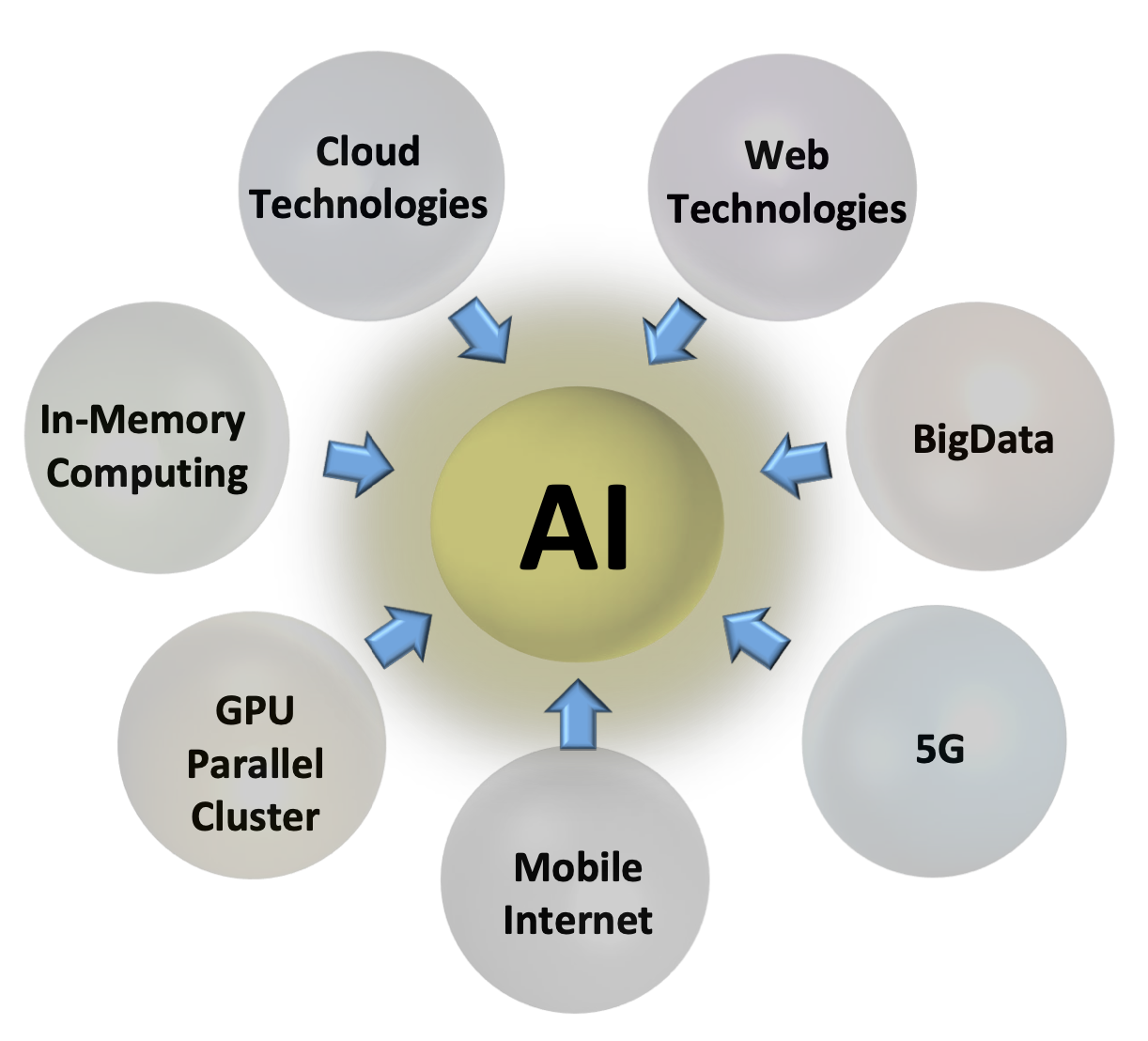 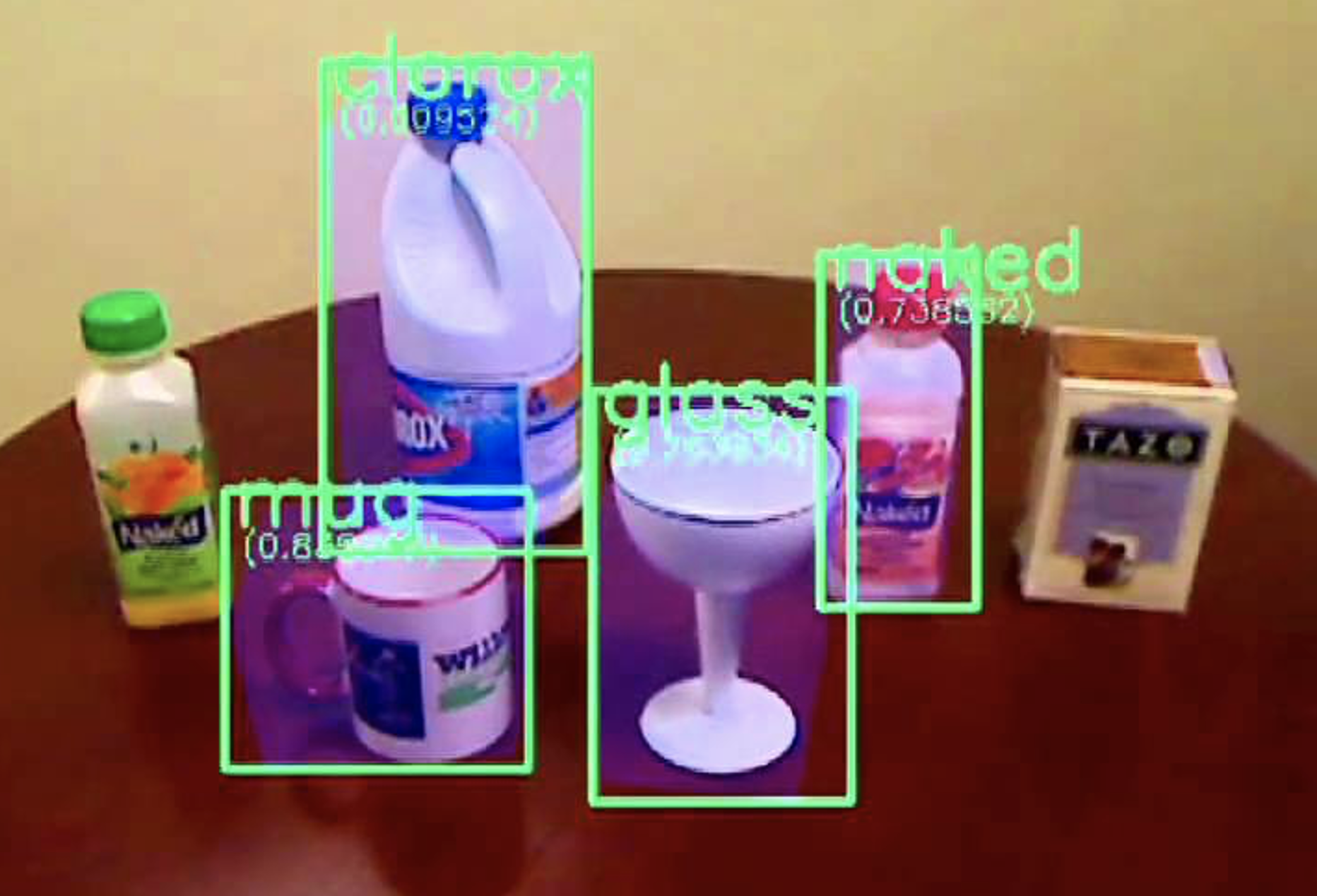 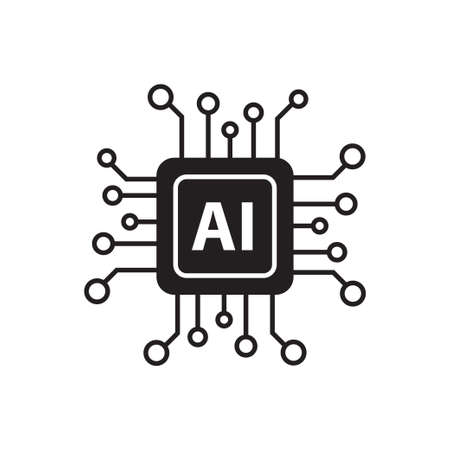 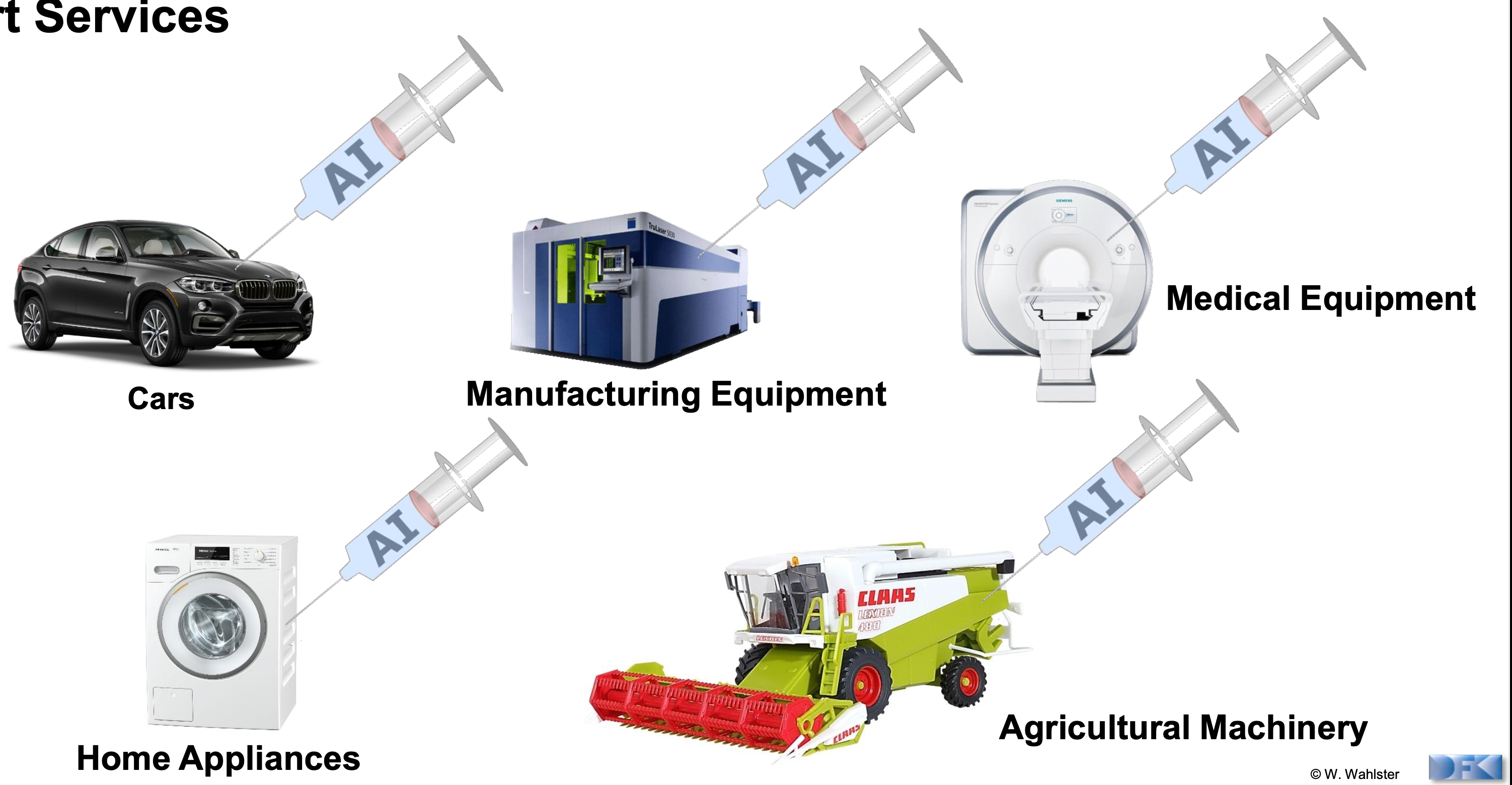 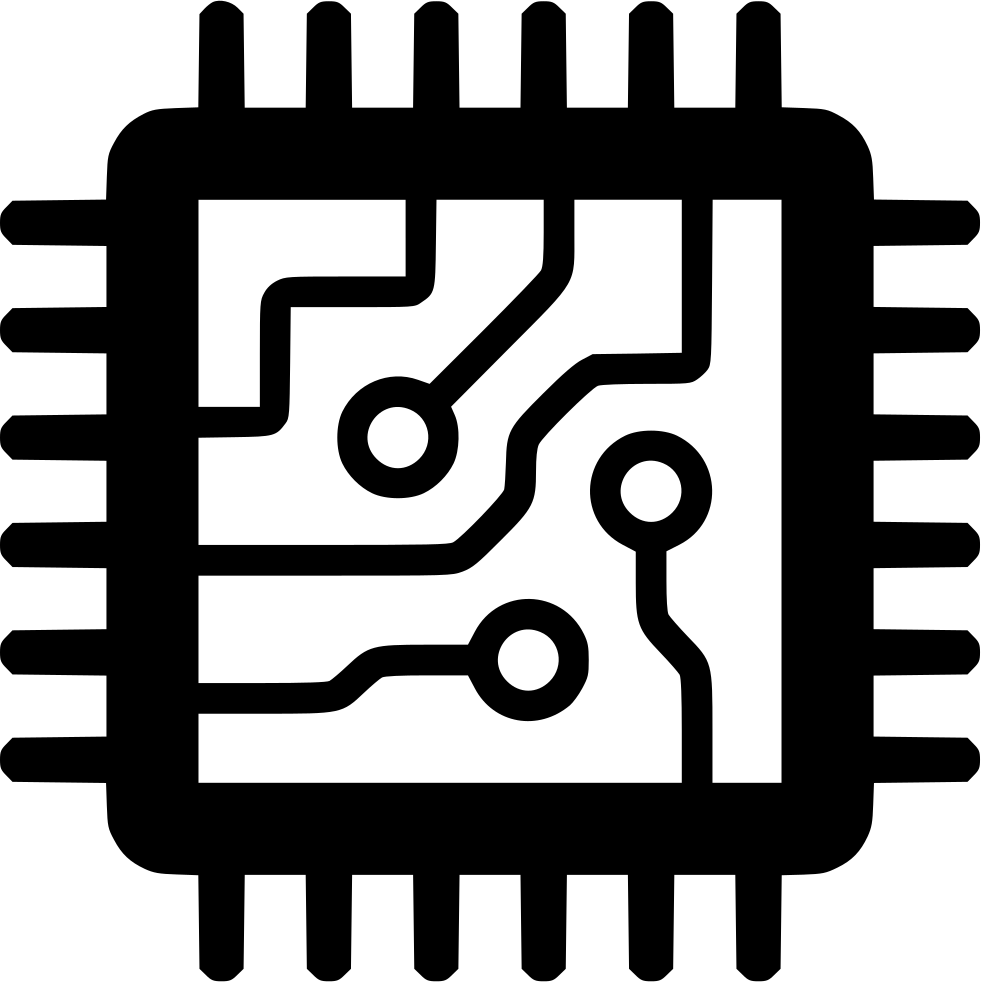 Es gibt viel mehr zu verstehen, als die einfache Anwendung von KI-Methoden in Standard-Kontexten
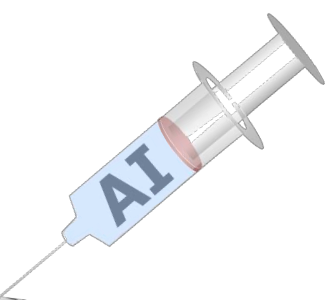 Aber: Zerbrechlichkeit der Kompetenz der ersten intelligenten Systems:Anwendbarkeit nur in sehr engem Kontext (wenn überhaupt)
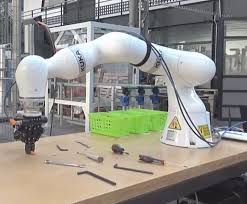 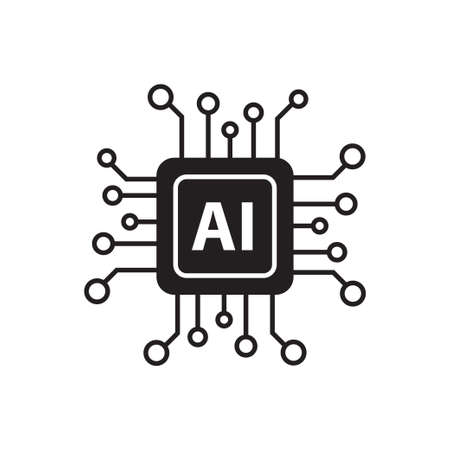 AI: Möglichkeiten
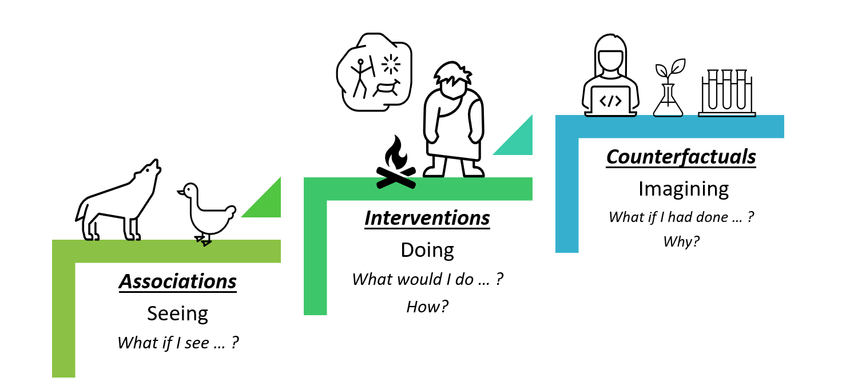 Was könnte man besser machen?

Interne Generierung von “Daten” bisher nicht immer betrachtet
Man verlässt sich zu sehr auf “externe” Daten
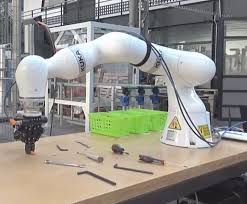 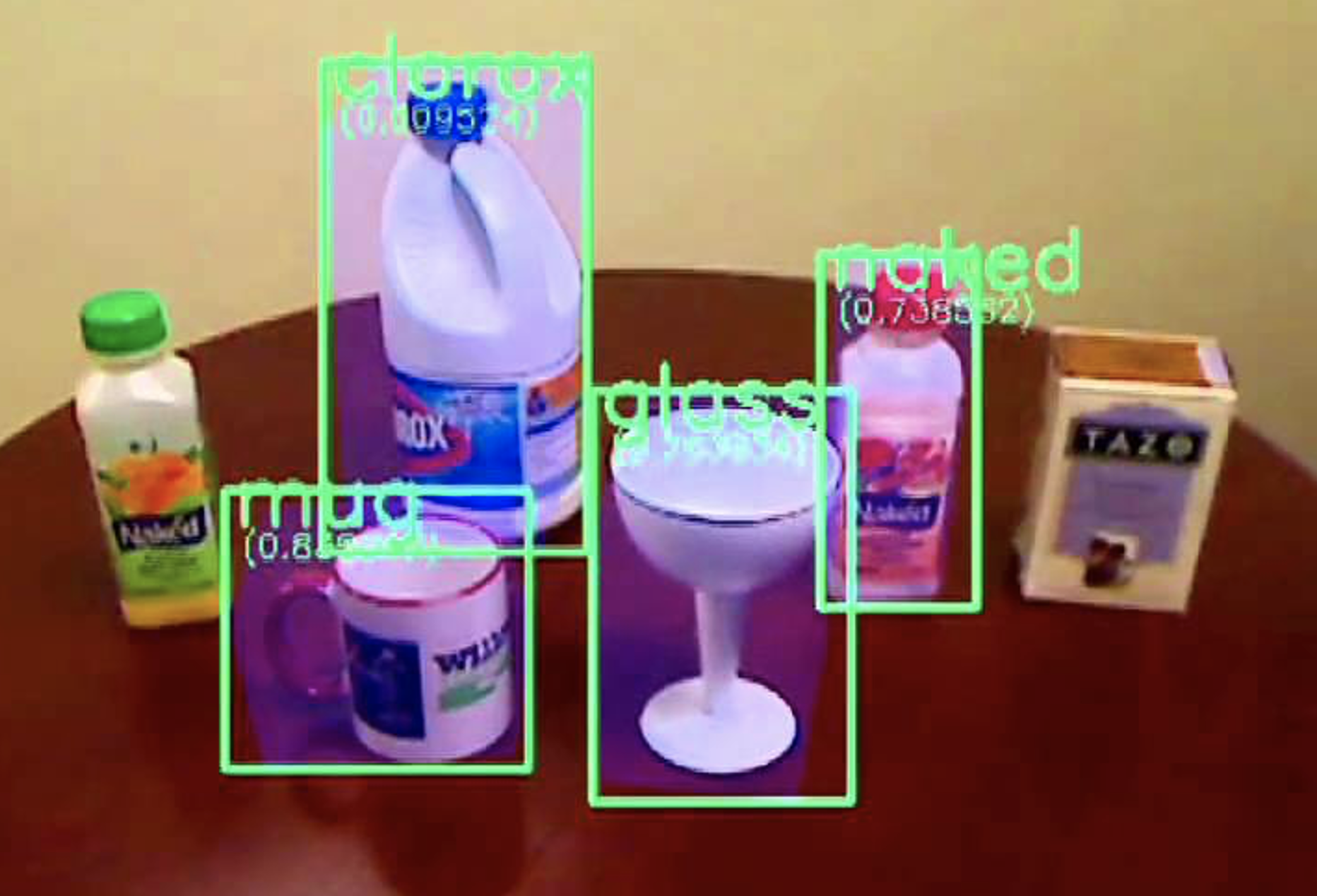 Meine These
KI ist nicht nur Datenanalyse (Data Science) mit sog. “KI-Methoden”
Nur, wenn wir Systeme betrachten, die auch handeln …
… wird die KI richtig interessant
Zerbrechlickkeits-Problem der initialen Handlungsmodelle
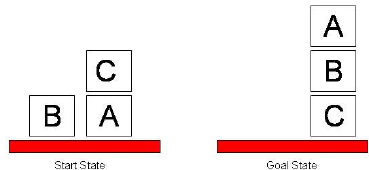 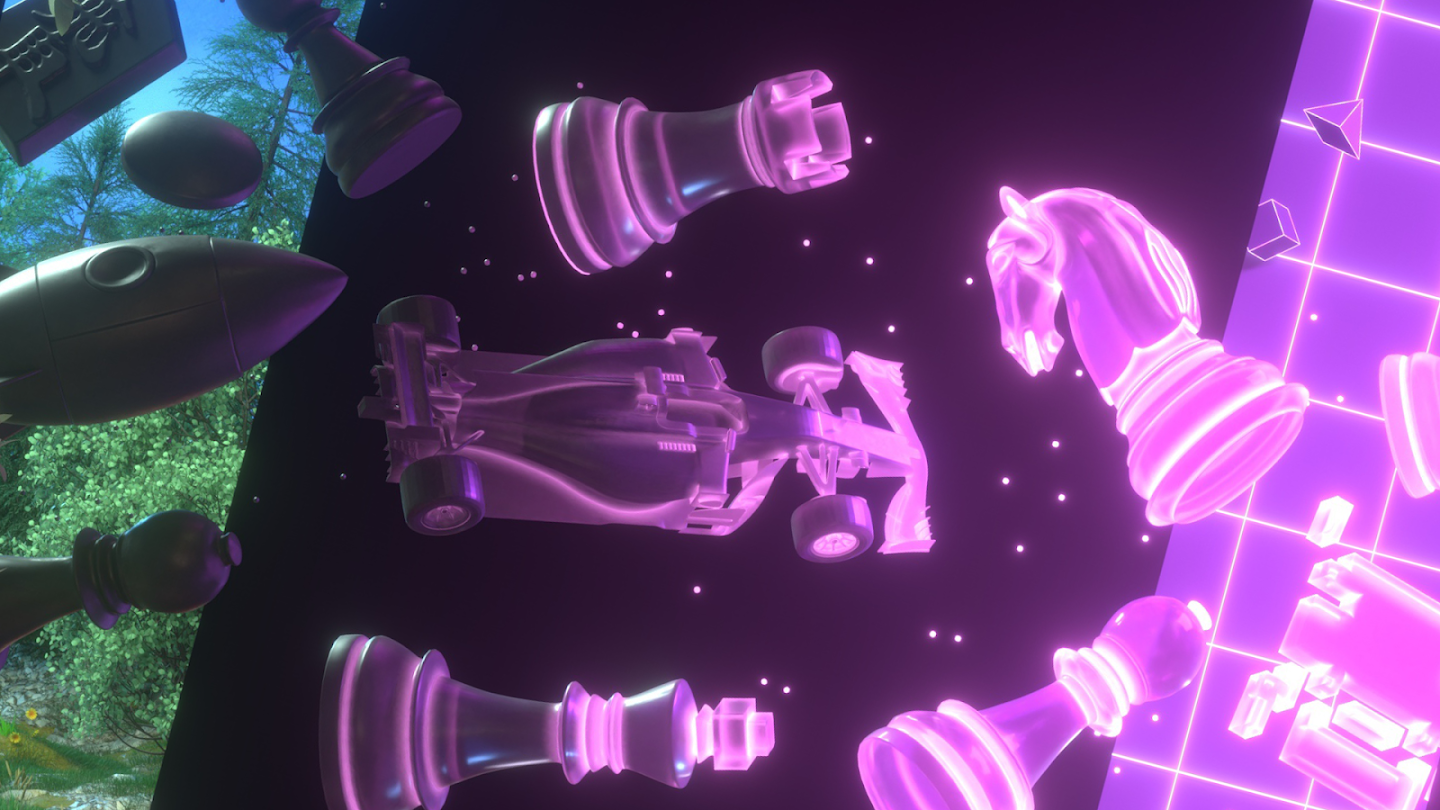 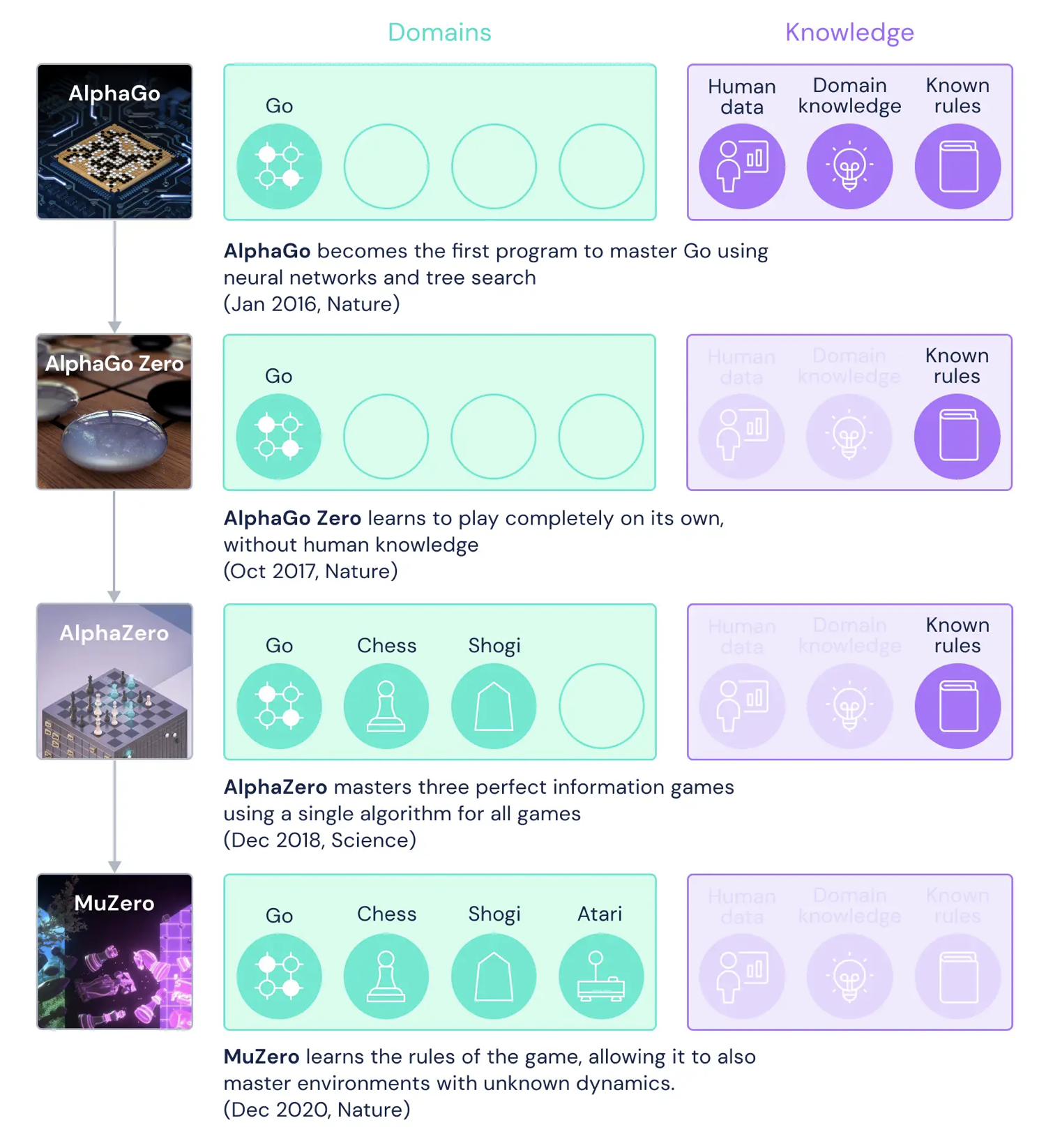 Gegen die Zerbrechlichkeit:MuZero(DeepMind)
Ein paar mehr Details…
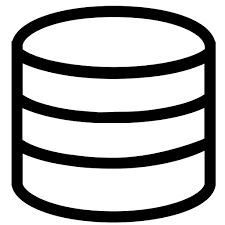 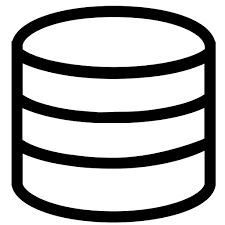 Nicht immer wird der beste Zug genommen (Exploration/Counterfactuals: Hätte ich das und das gemacht, was wäre die Konsequenz?)
Lernen unumgänglich:
ReinforcementLernen
Perzepte
Feedback
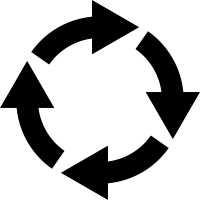 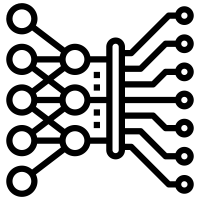 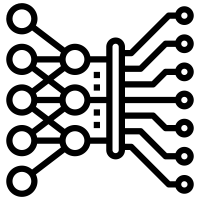 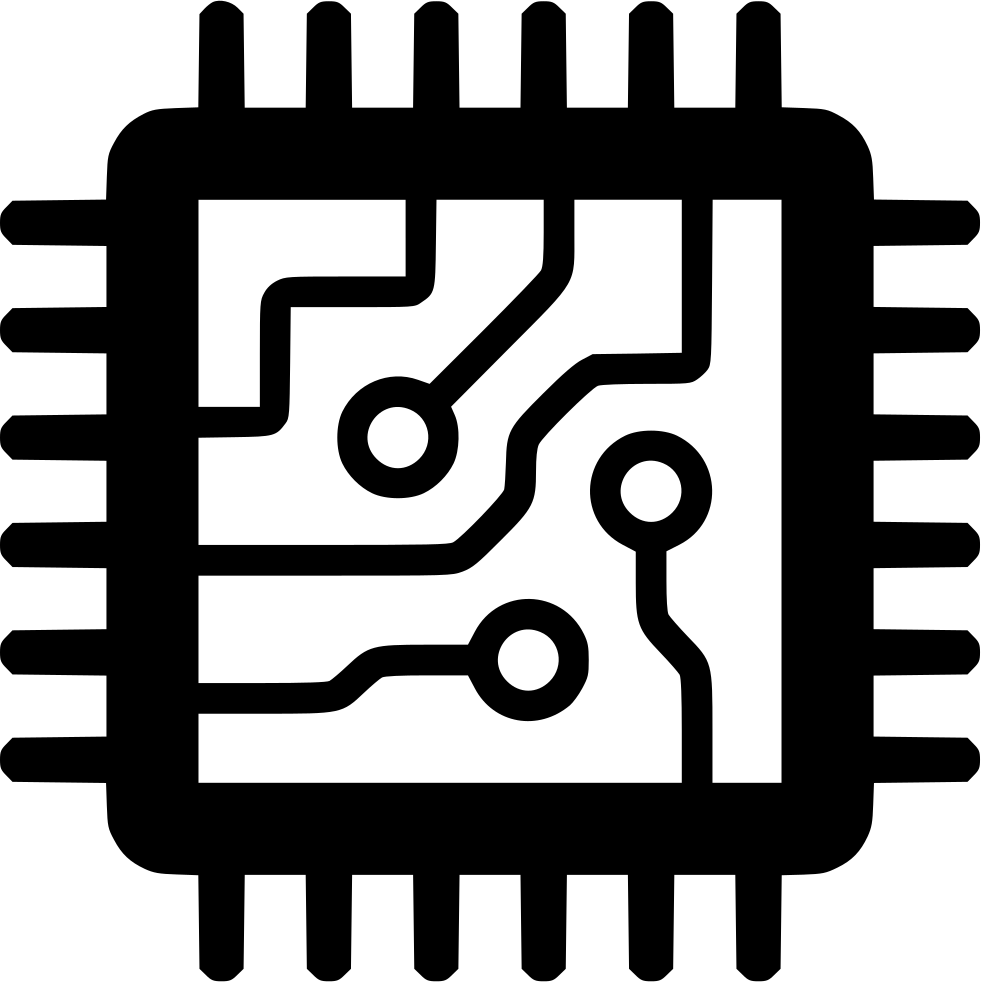 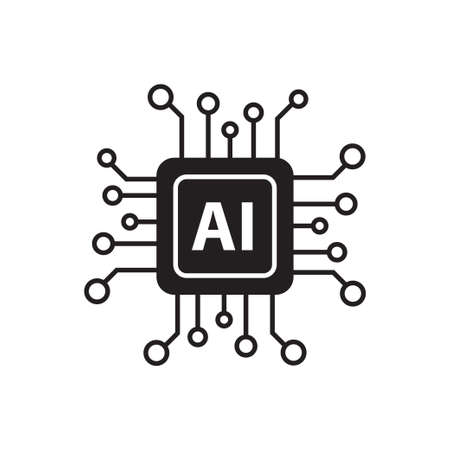 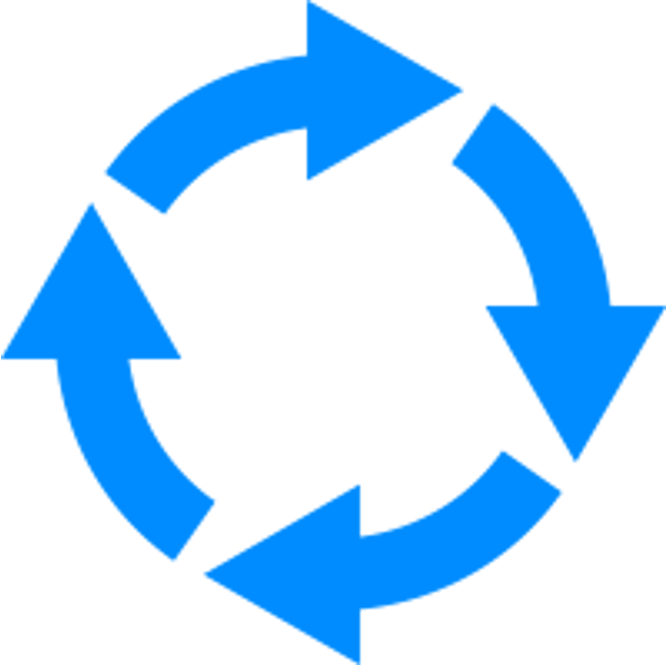 Ziele ZModelle M
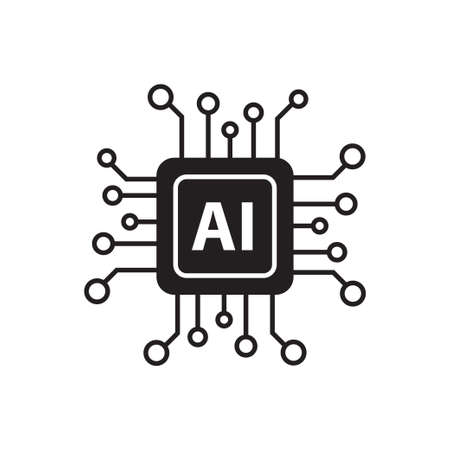 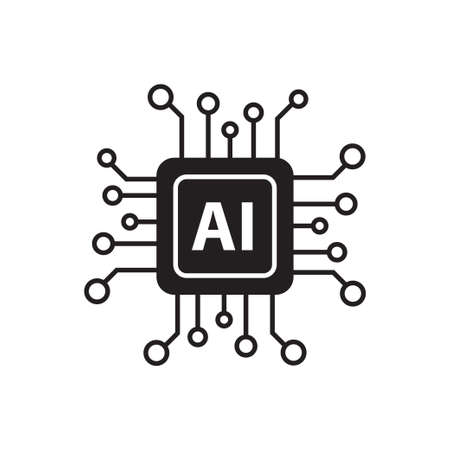 Aktion
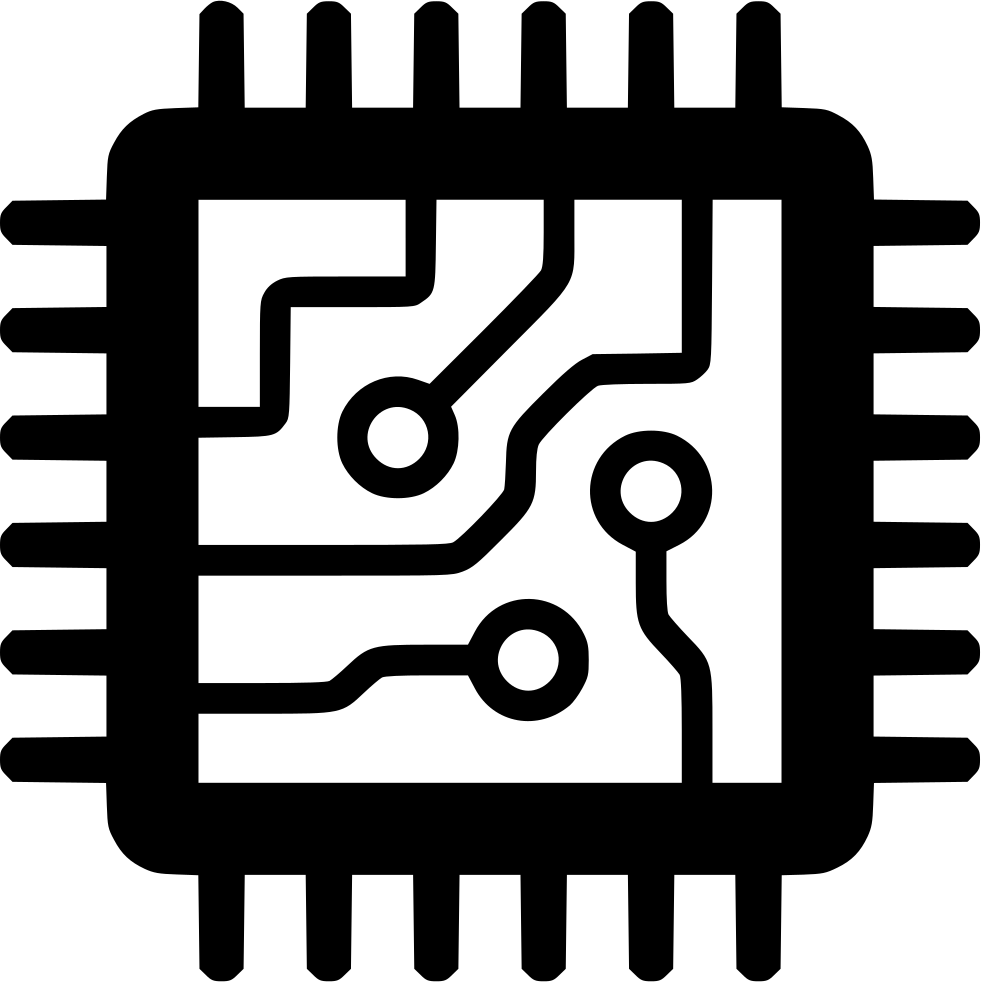 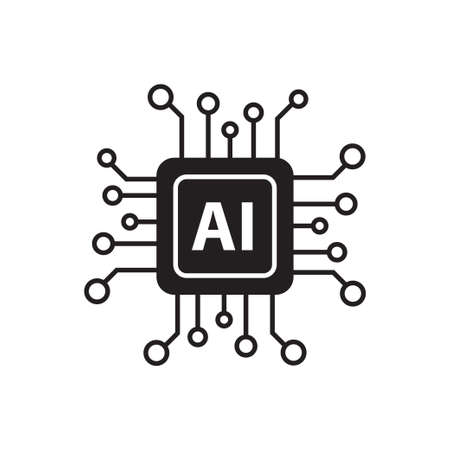 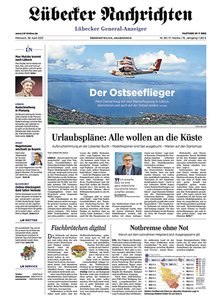 2016
Facebook, CMU
Offline- + Online-Lernen
Spielerverhalten nur online verfügbar
Artificial intelligence has now pretty much conquered poker
Called Pluribus, the AI is a formidable opponent at six-player no-limit Texas Hold’em
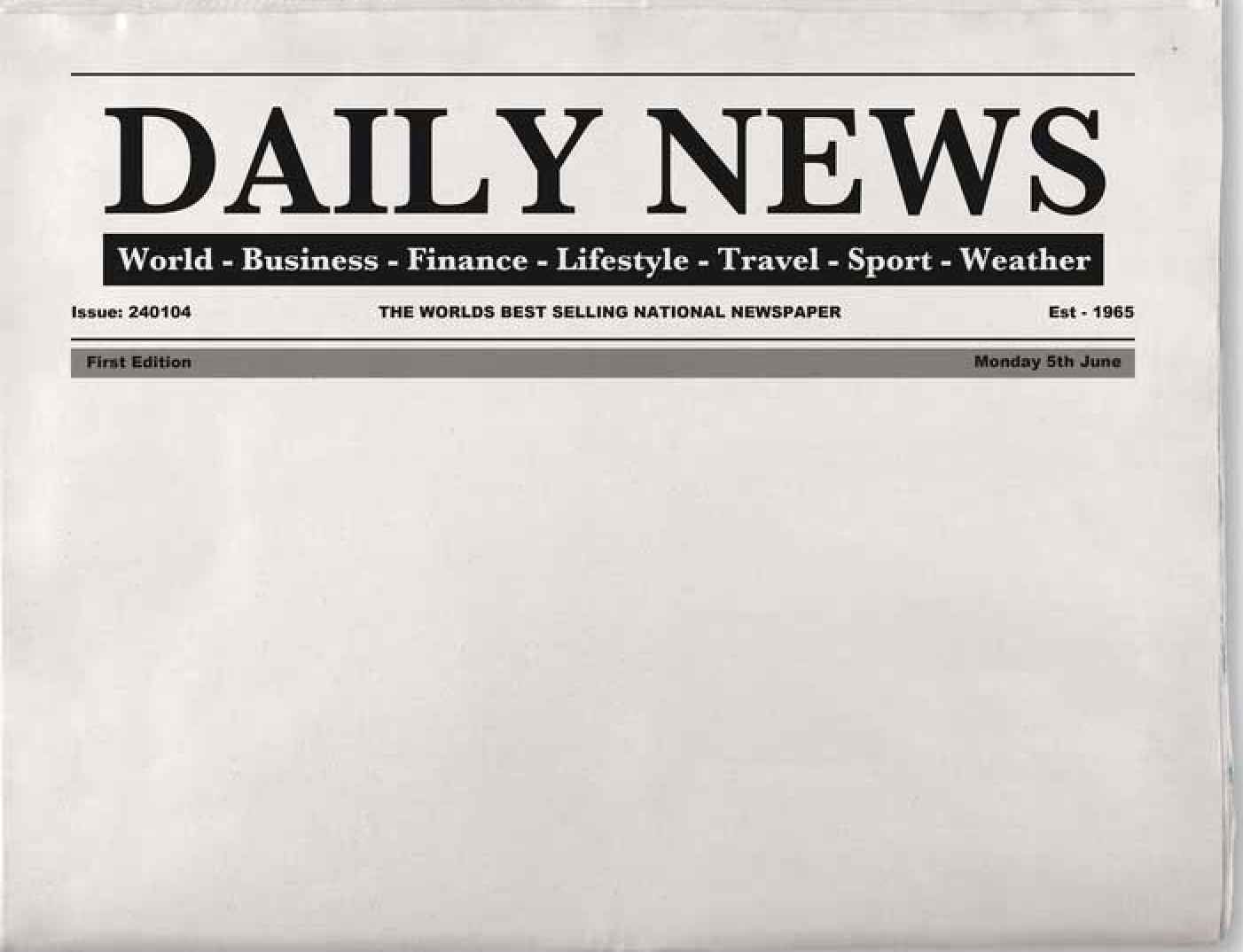 2022
Artificial Intelligence Beats 8 World Champions at Bridge
Using machine learning techniques, the small French startup company NukkAI….
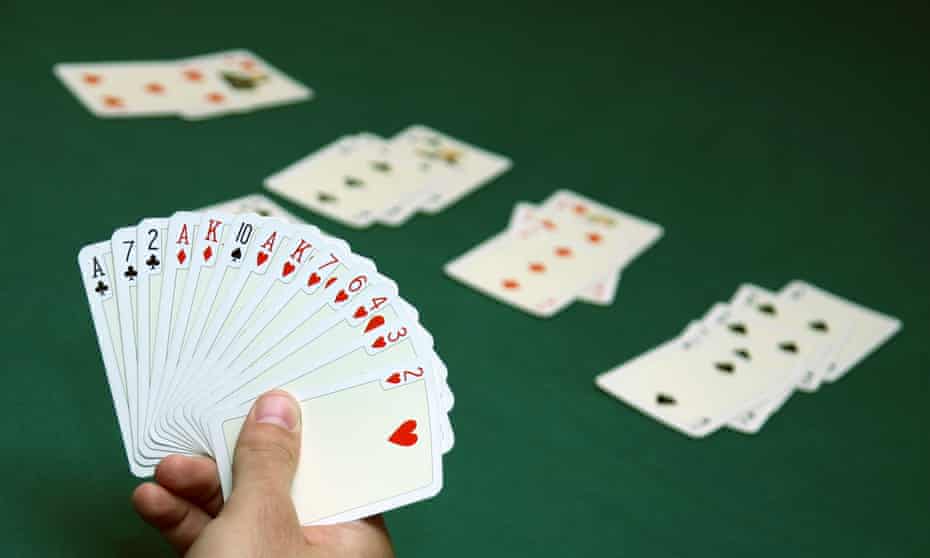 https://nukk.ai